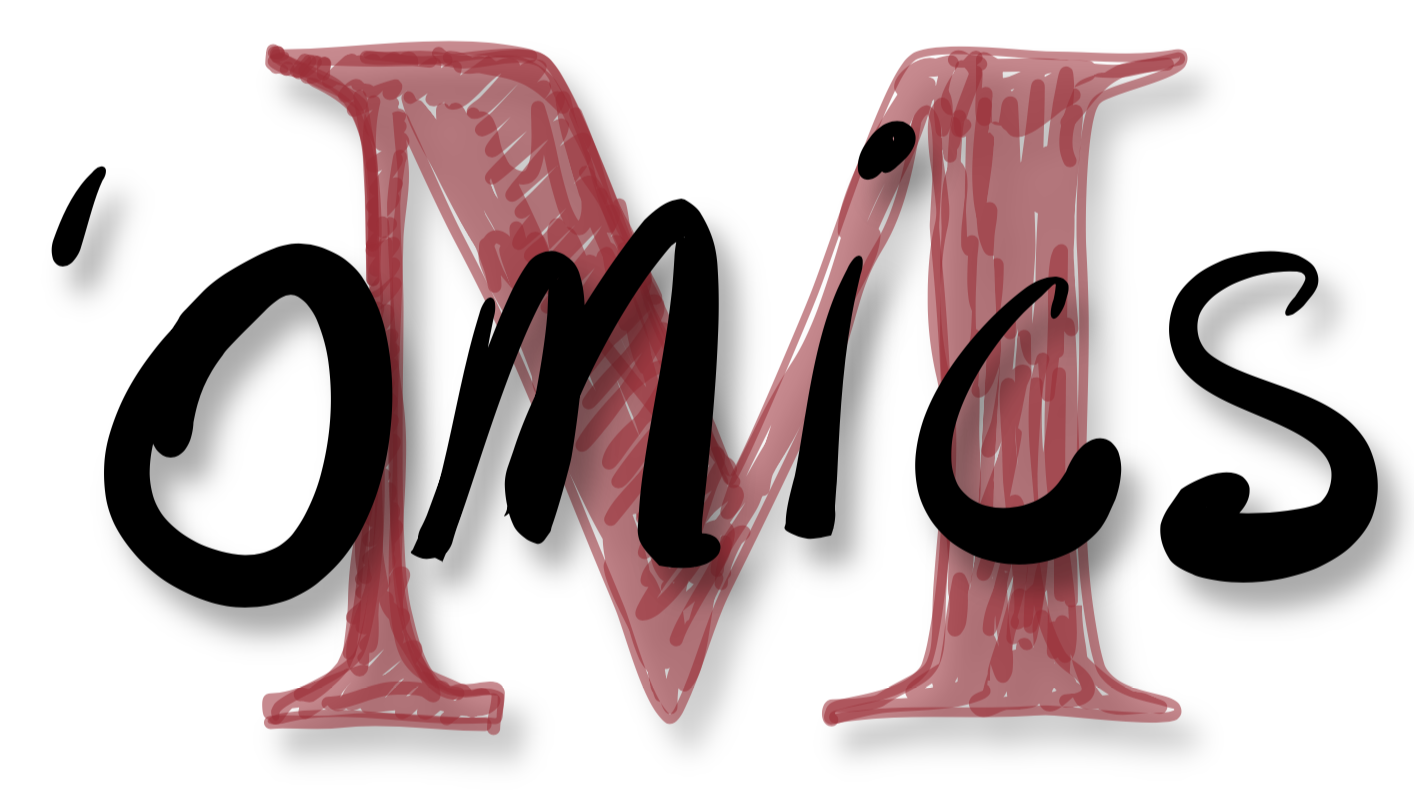 A quick and practical comparison: phylogenetics vs phylogenomics, vs pangenomics
http://merenlab.org/momics
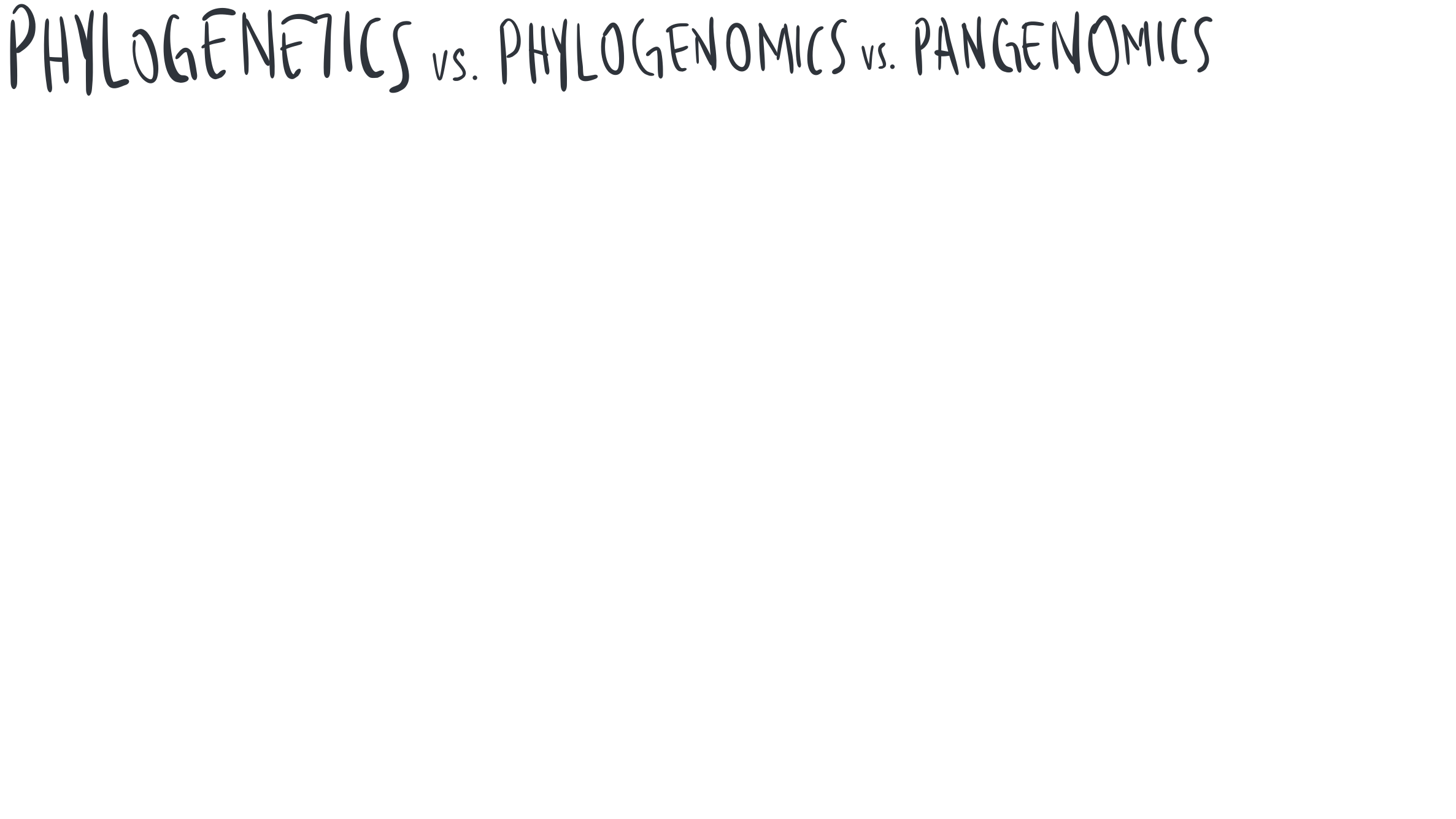 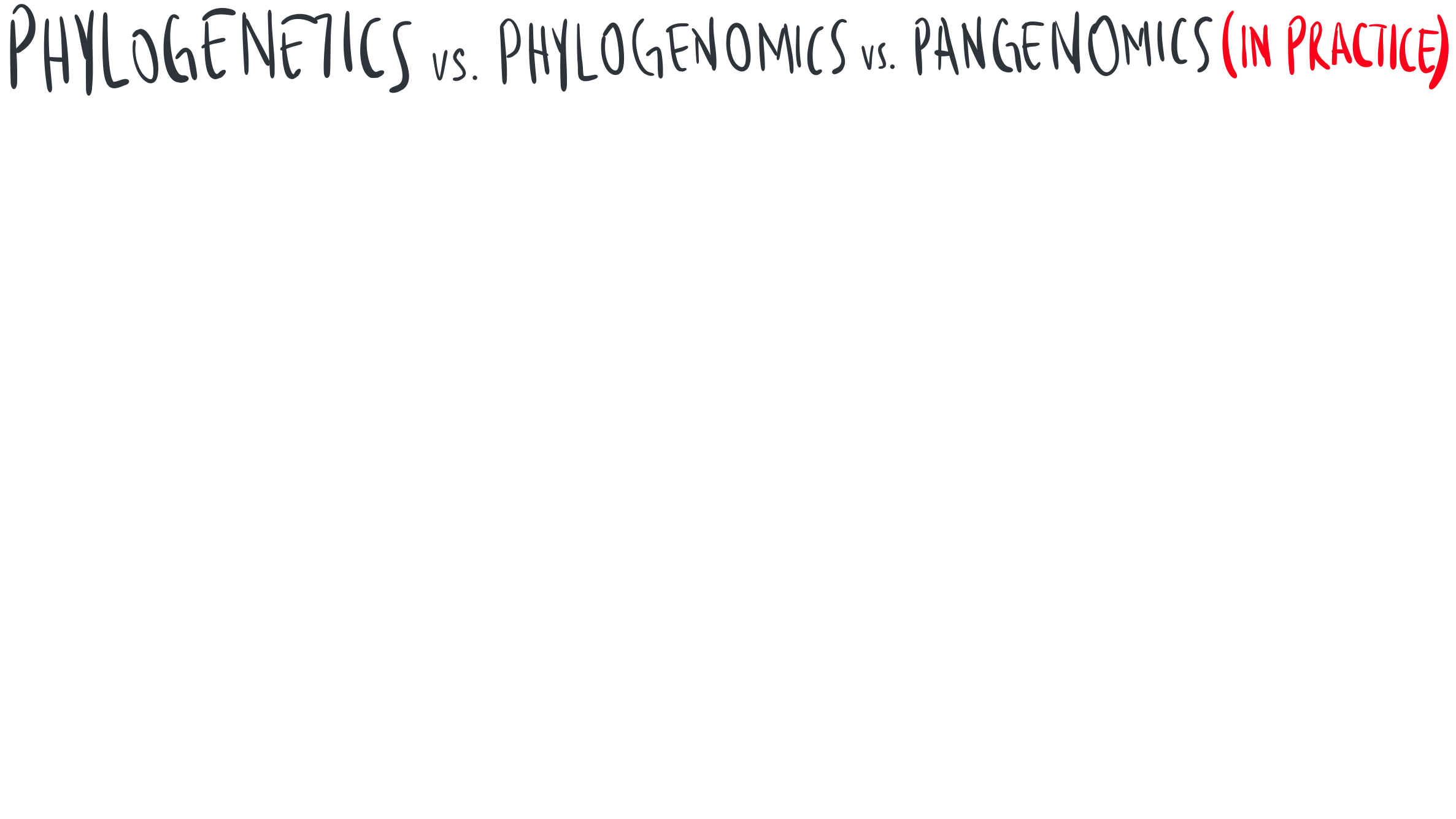 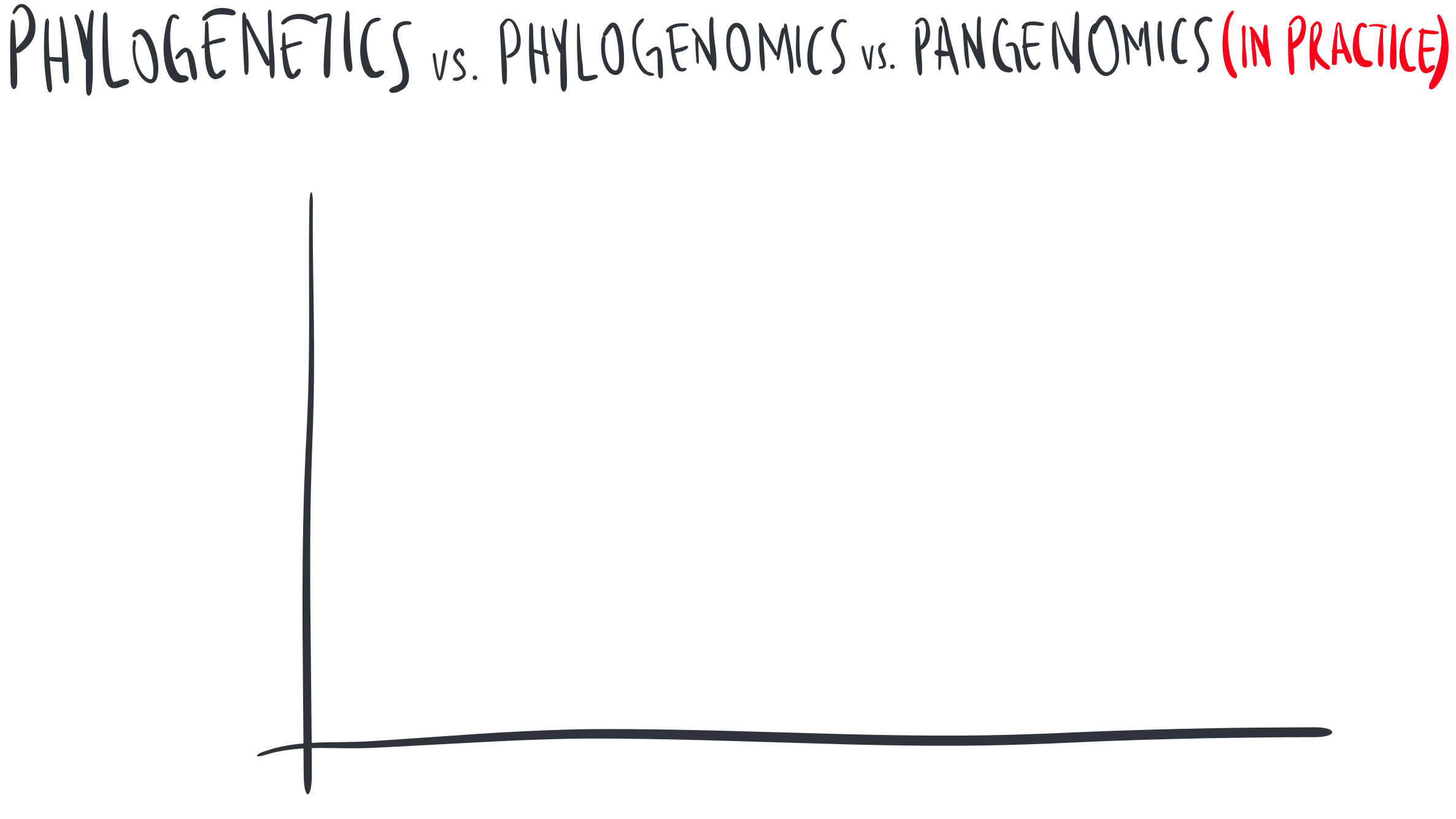 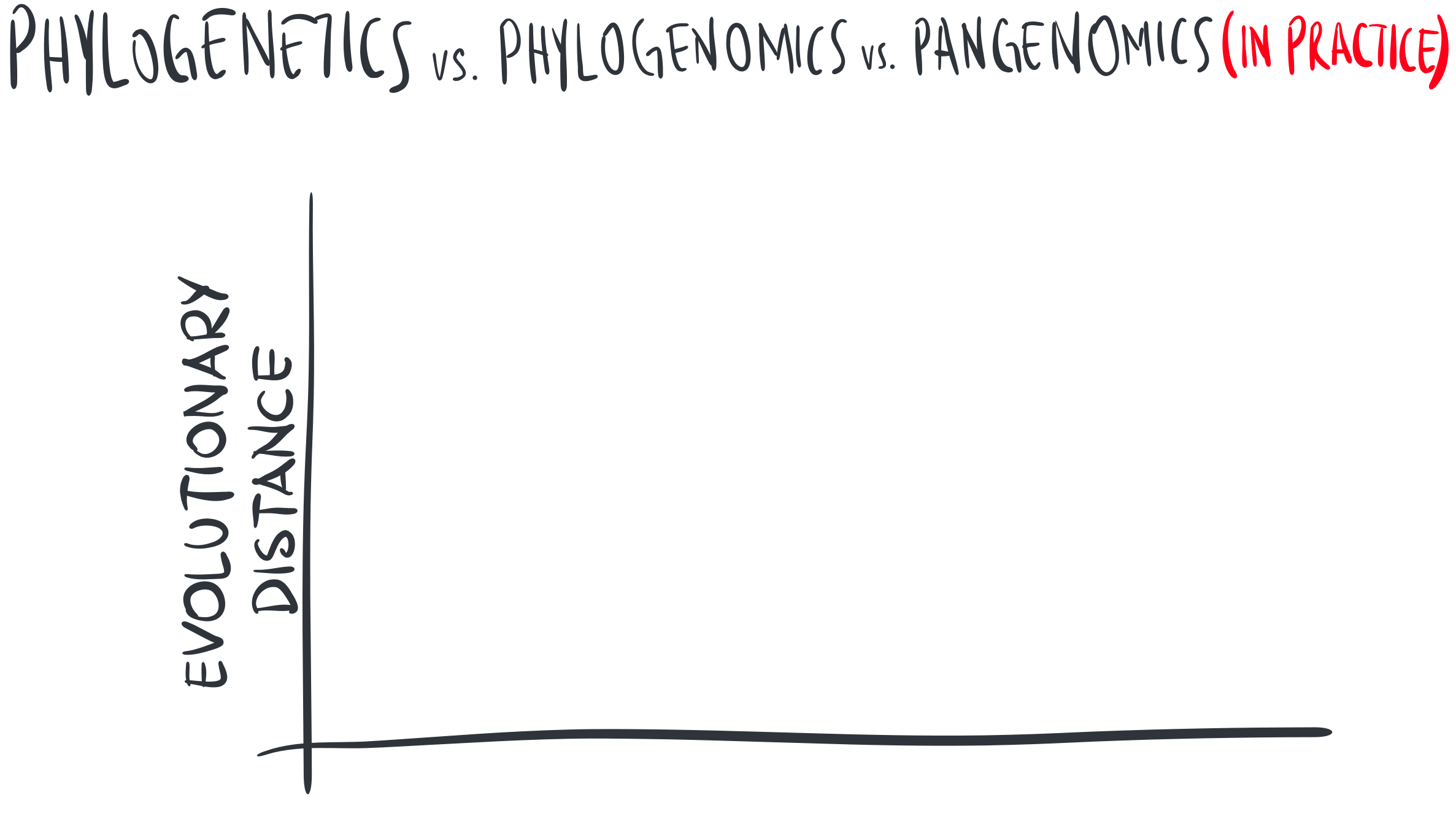 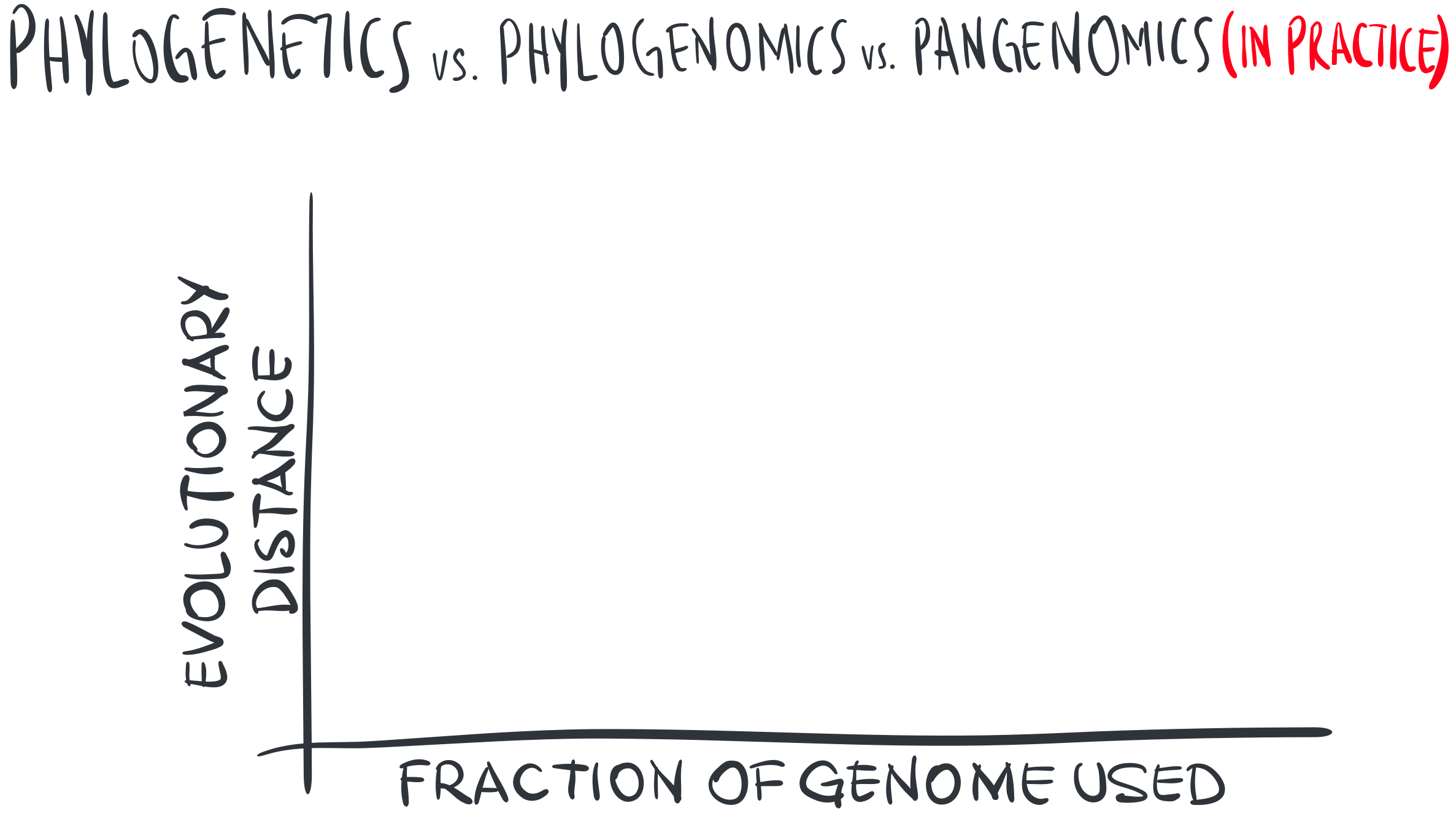 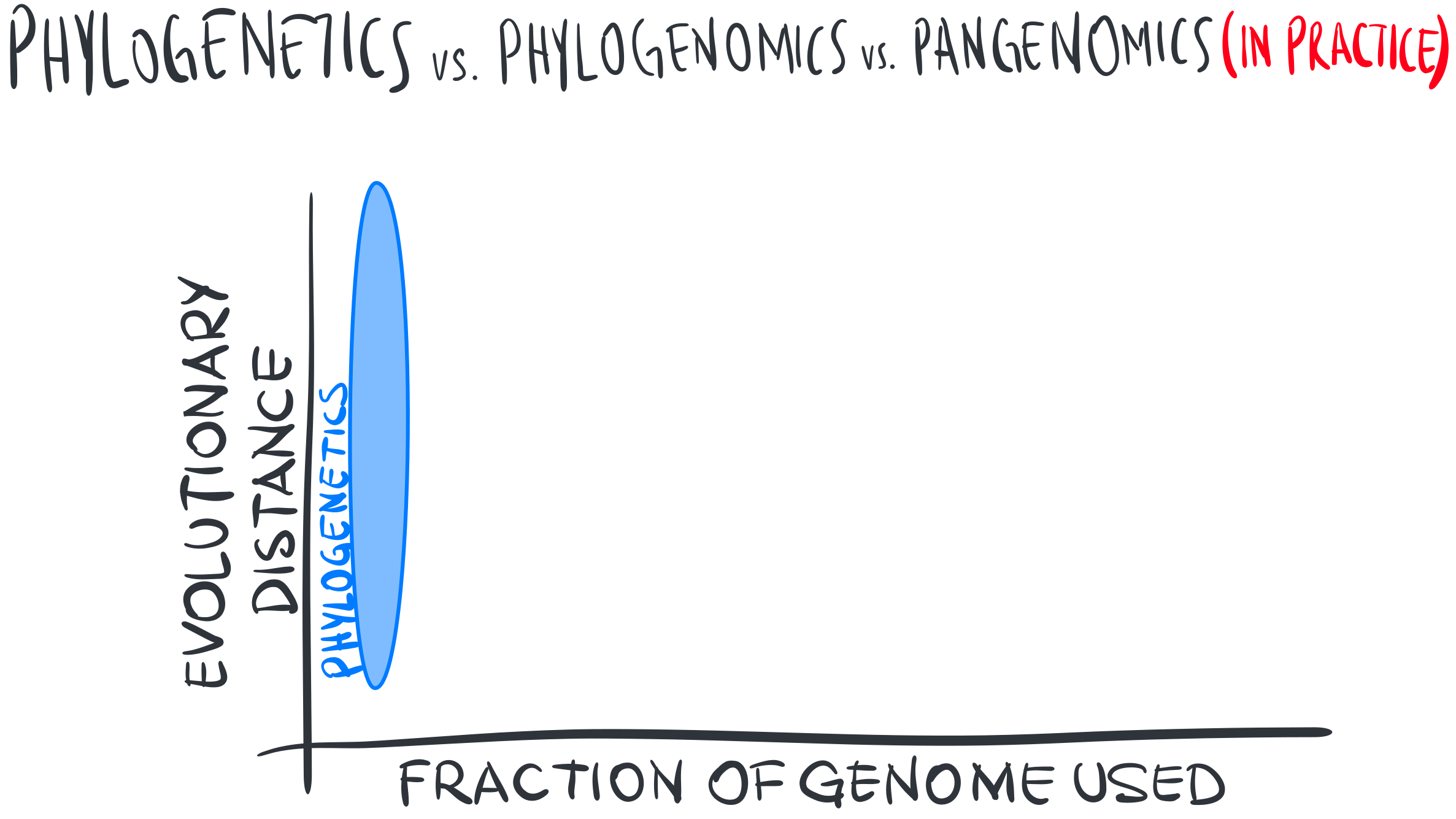 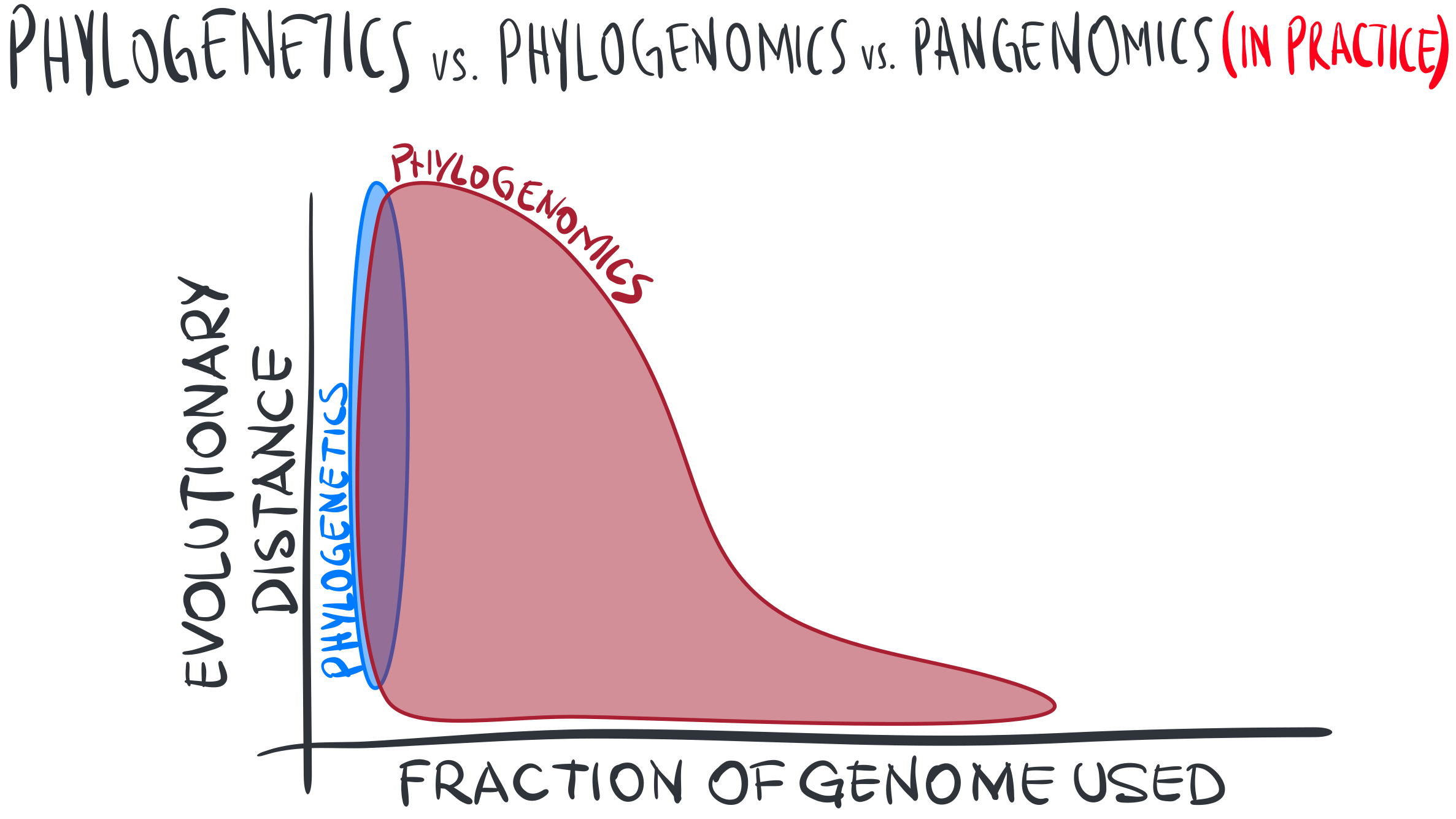 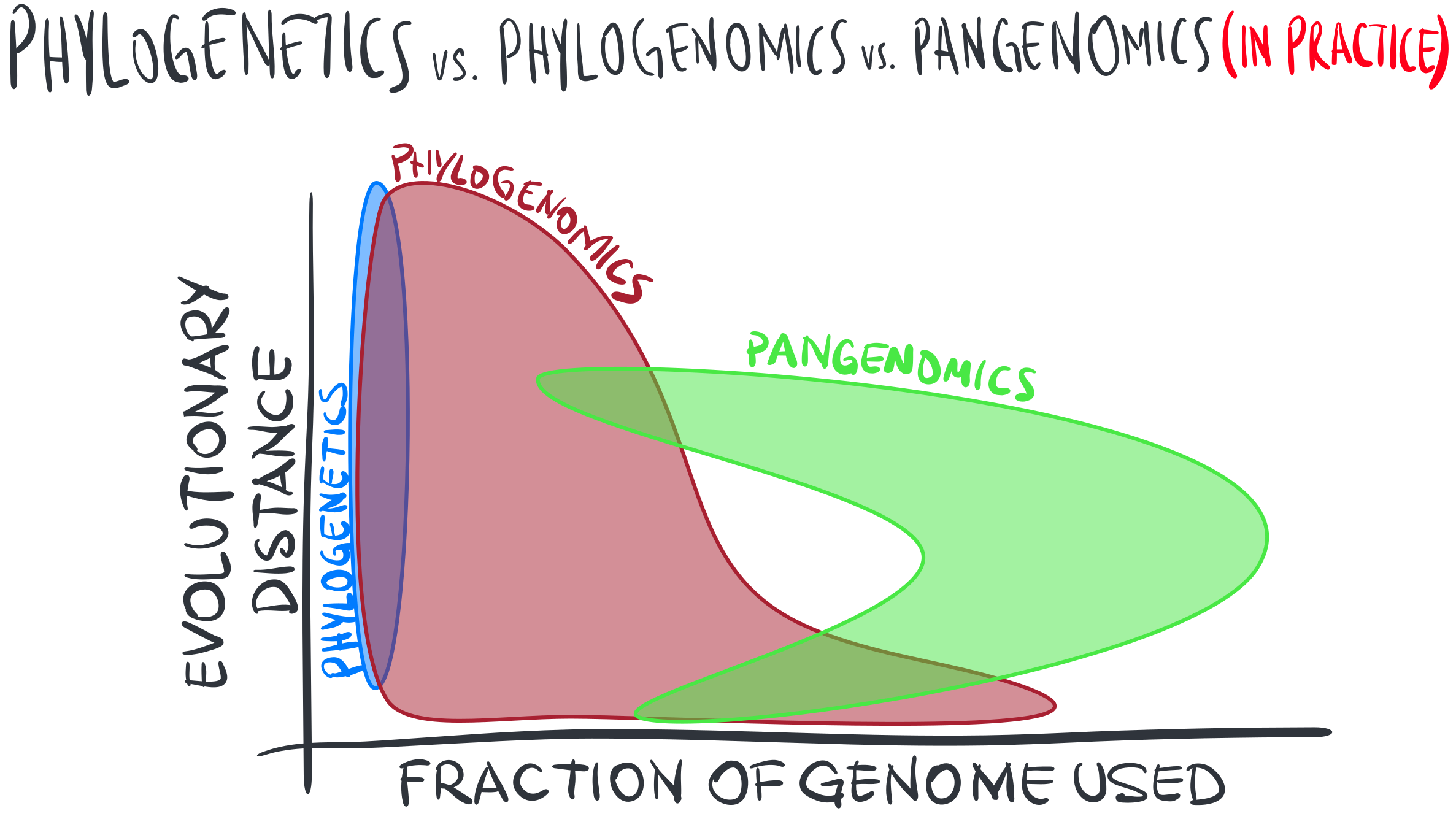 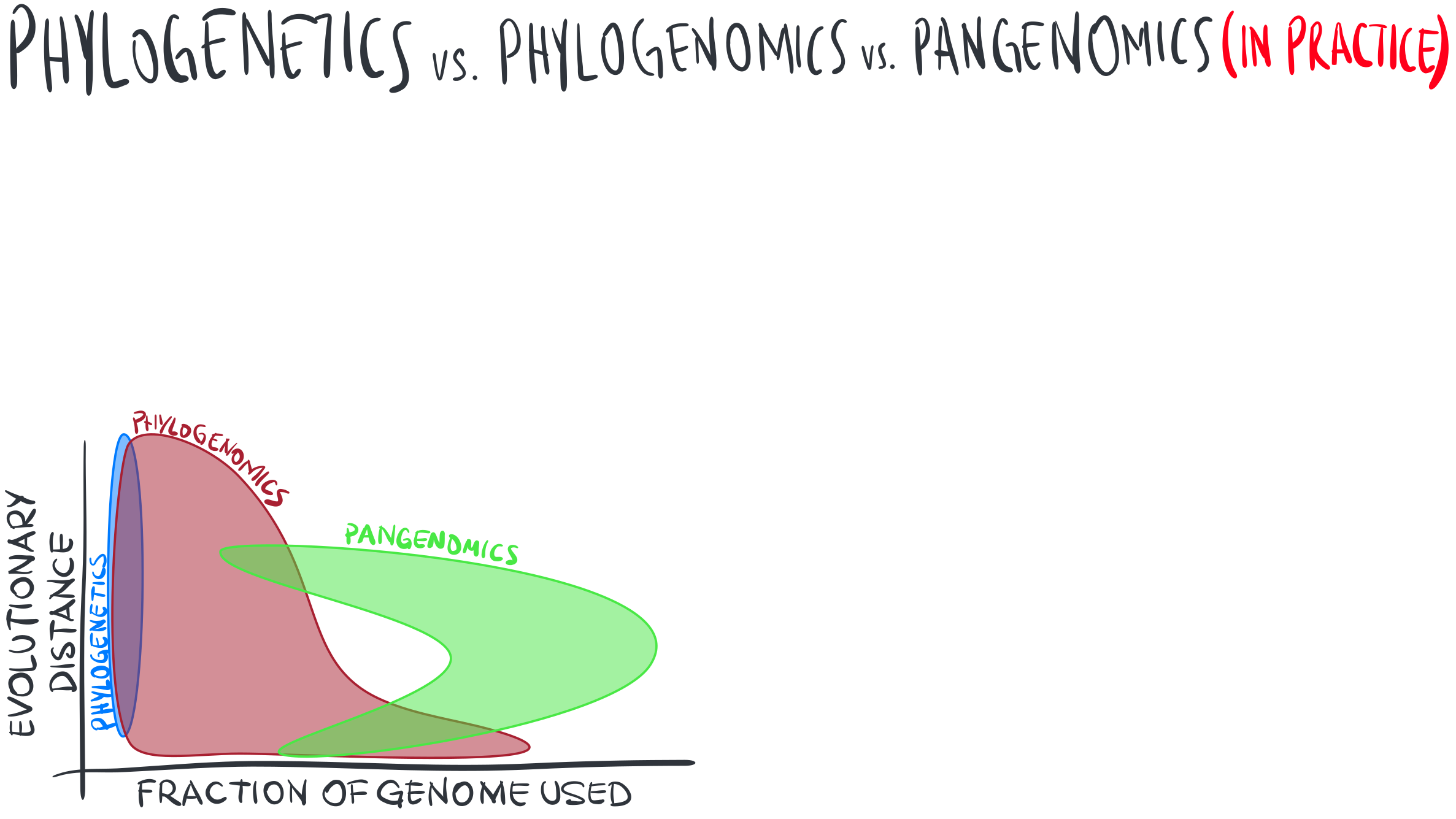 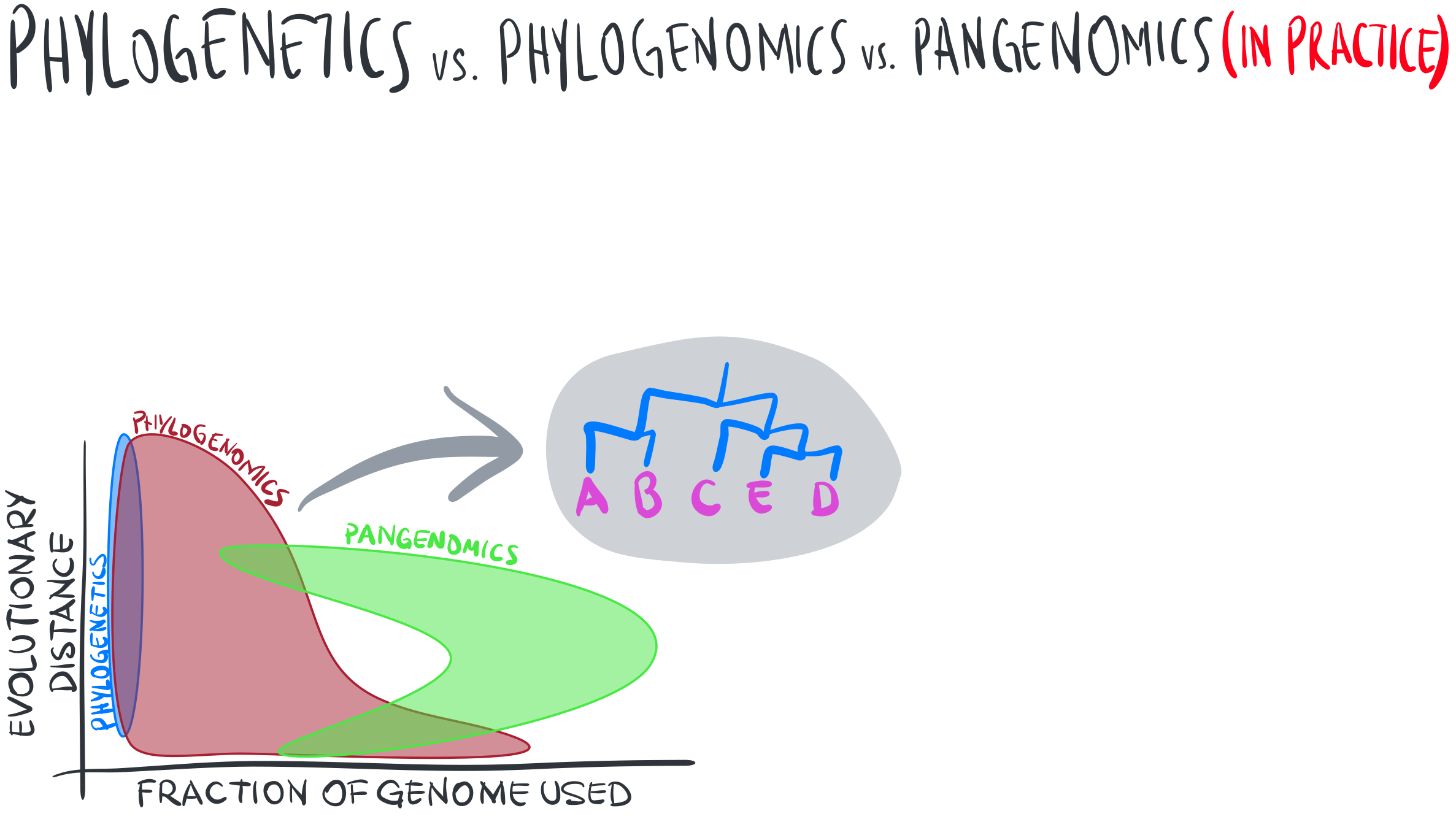 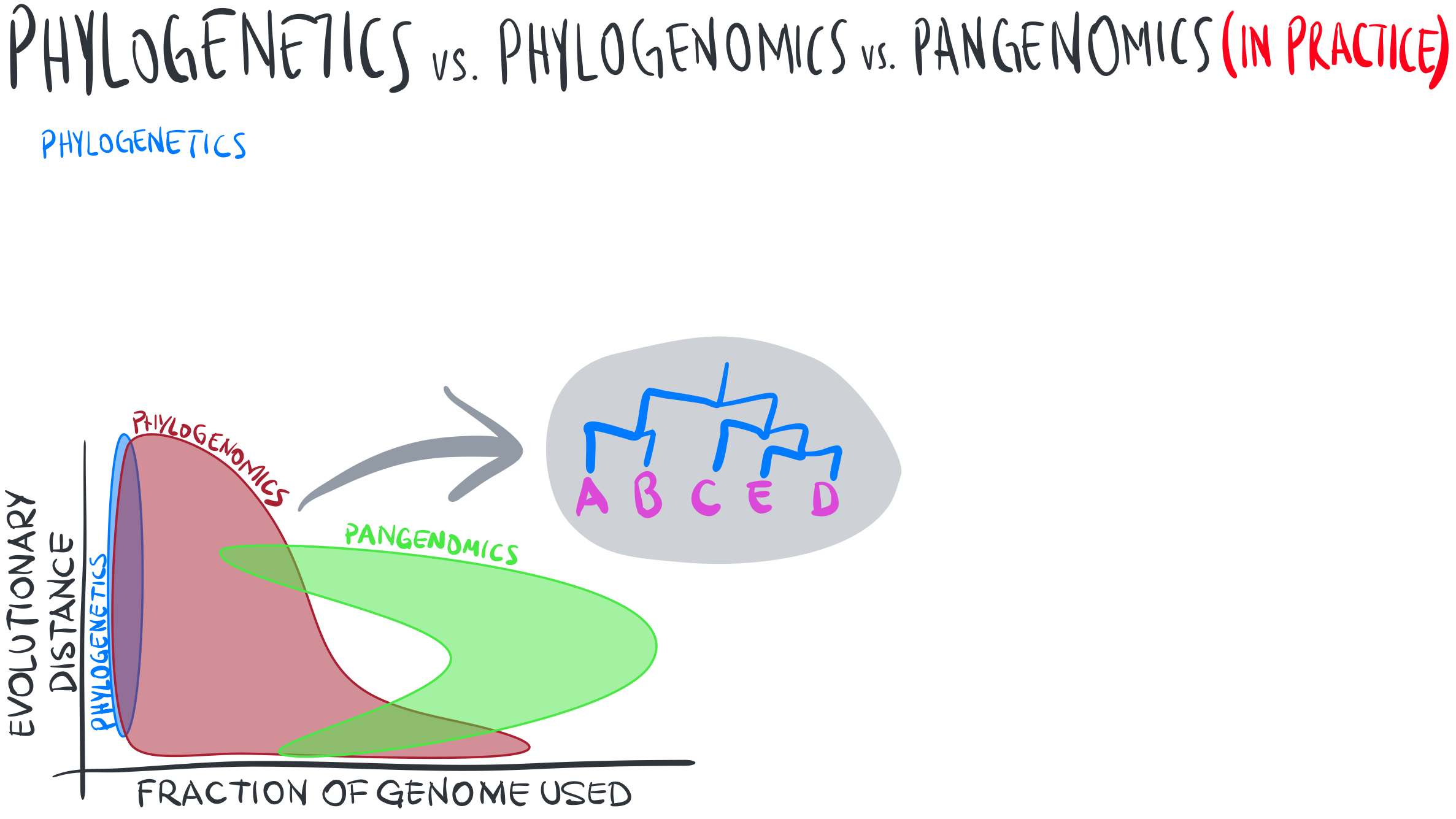 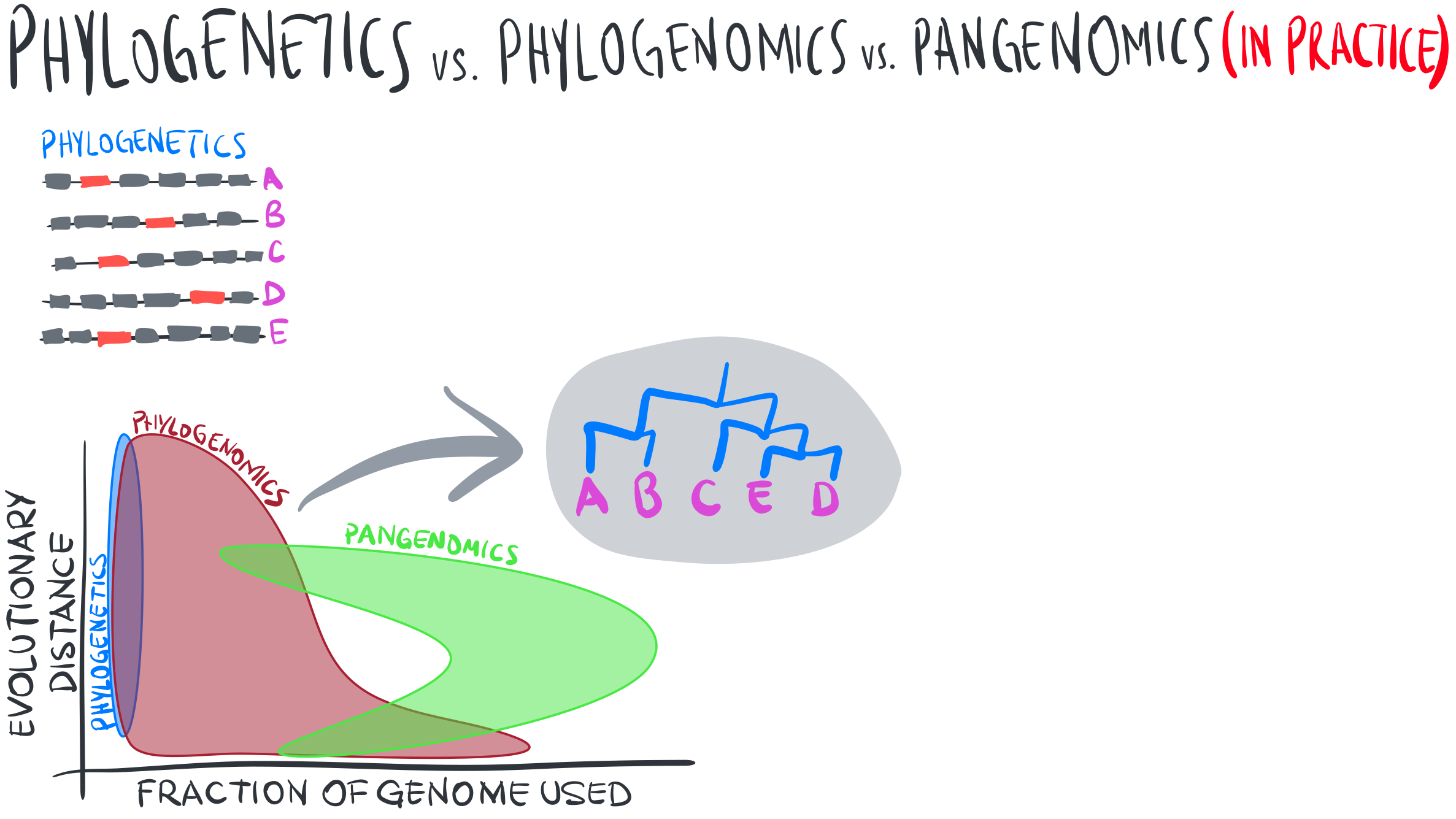 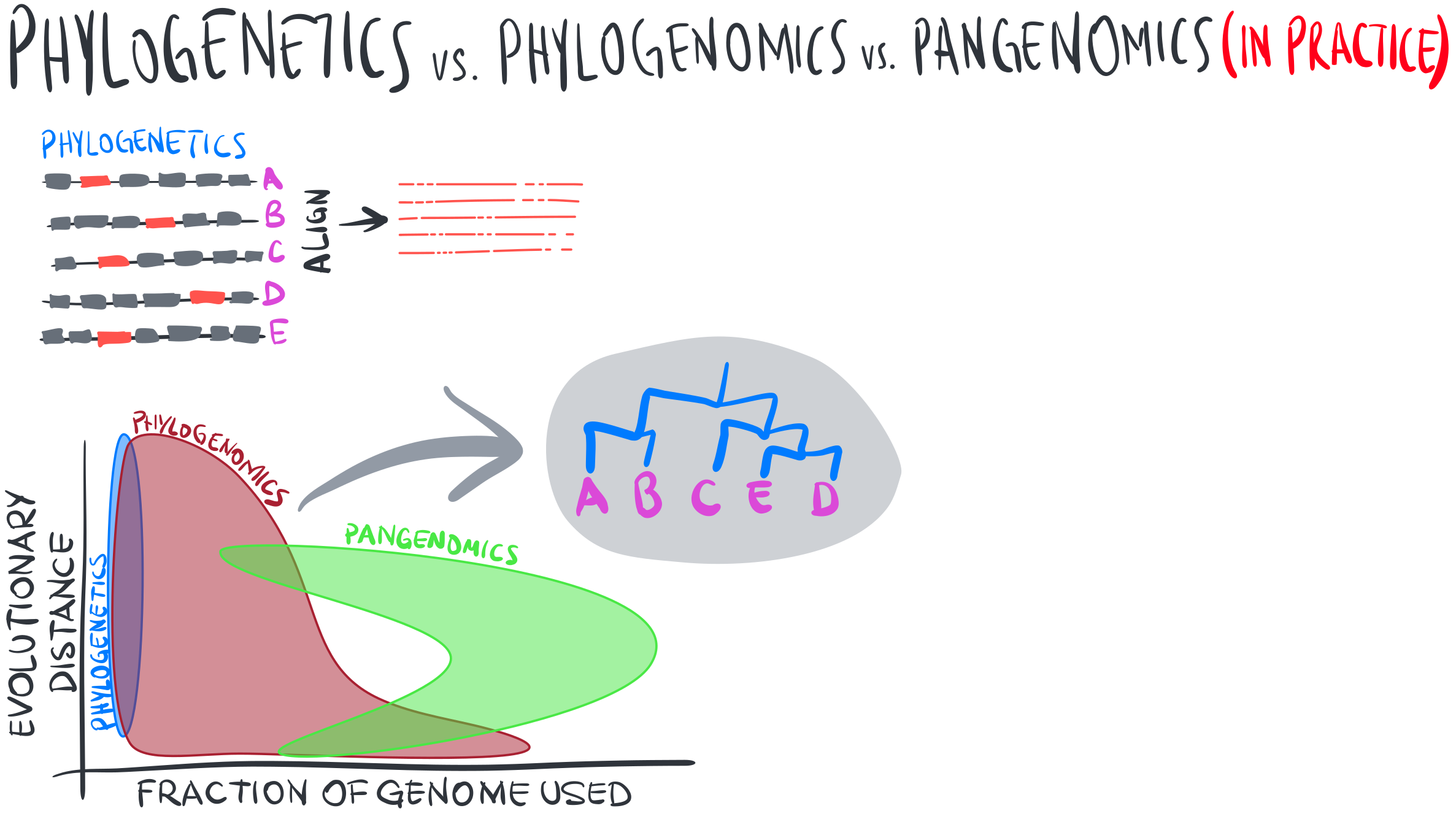 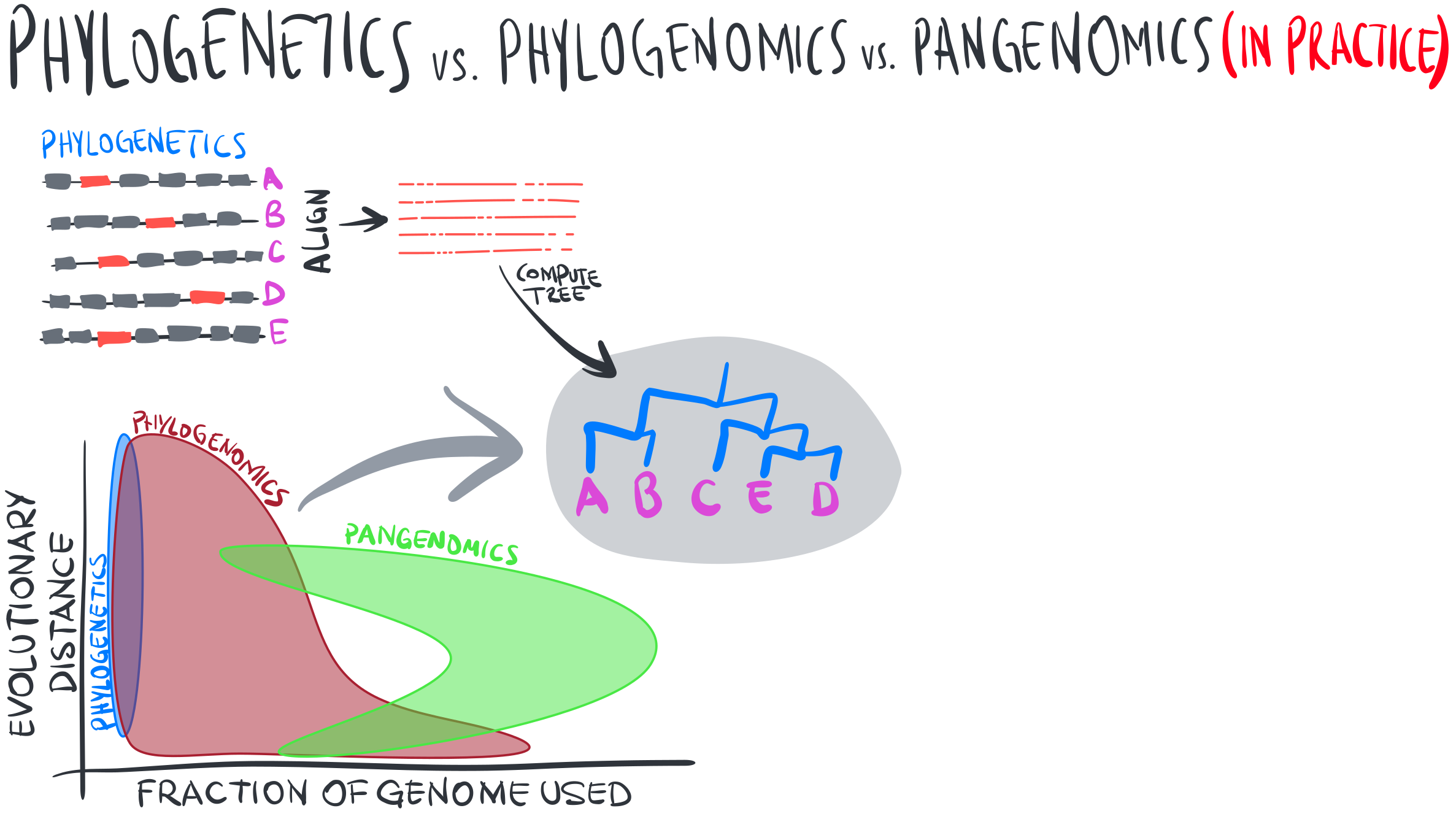 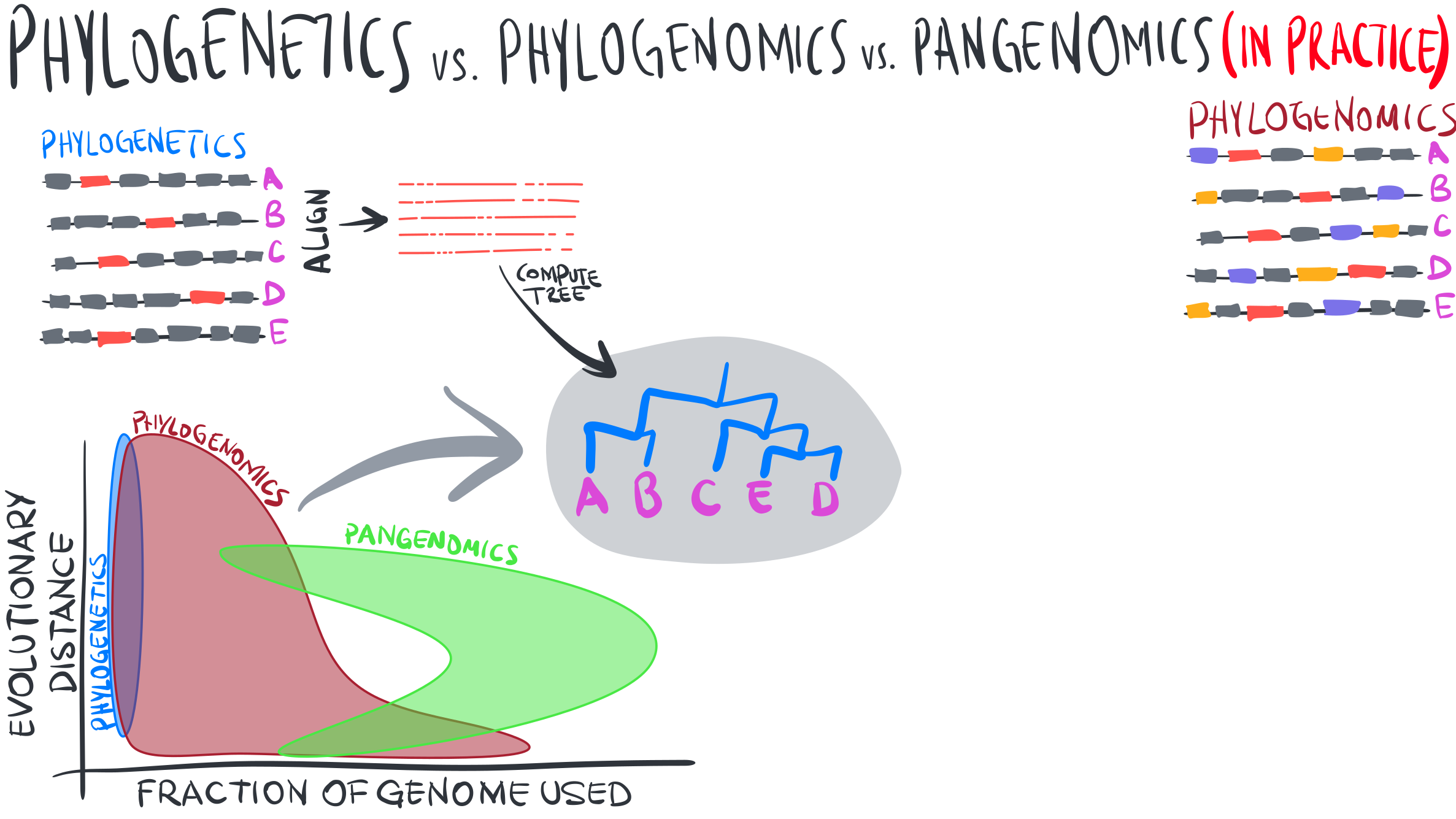 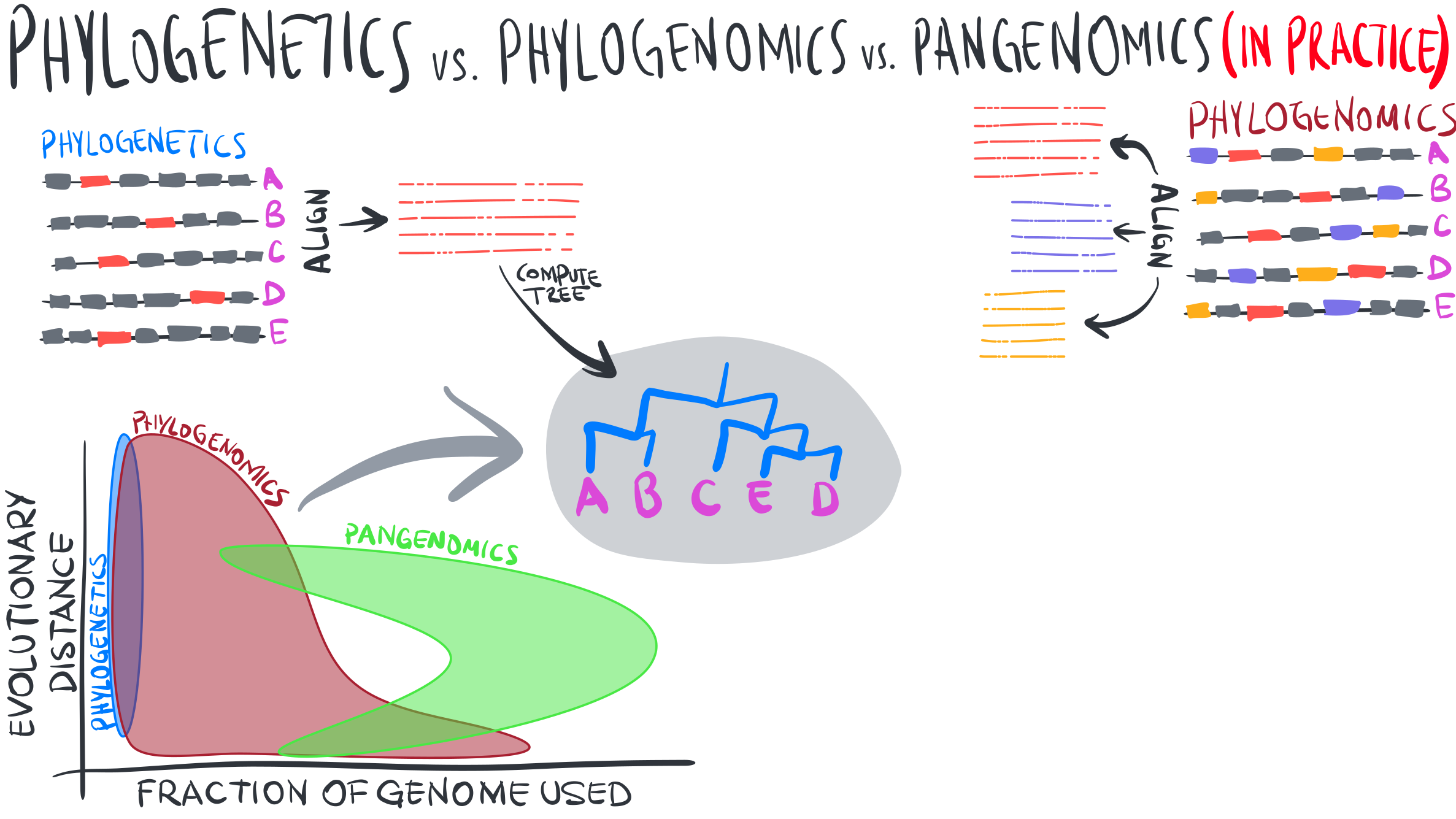 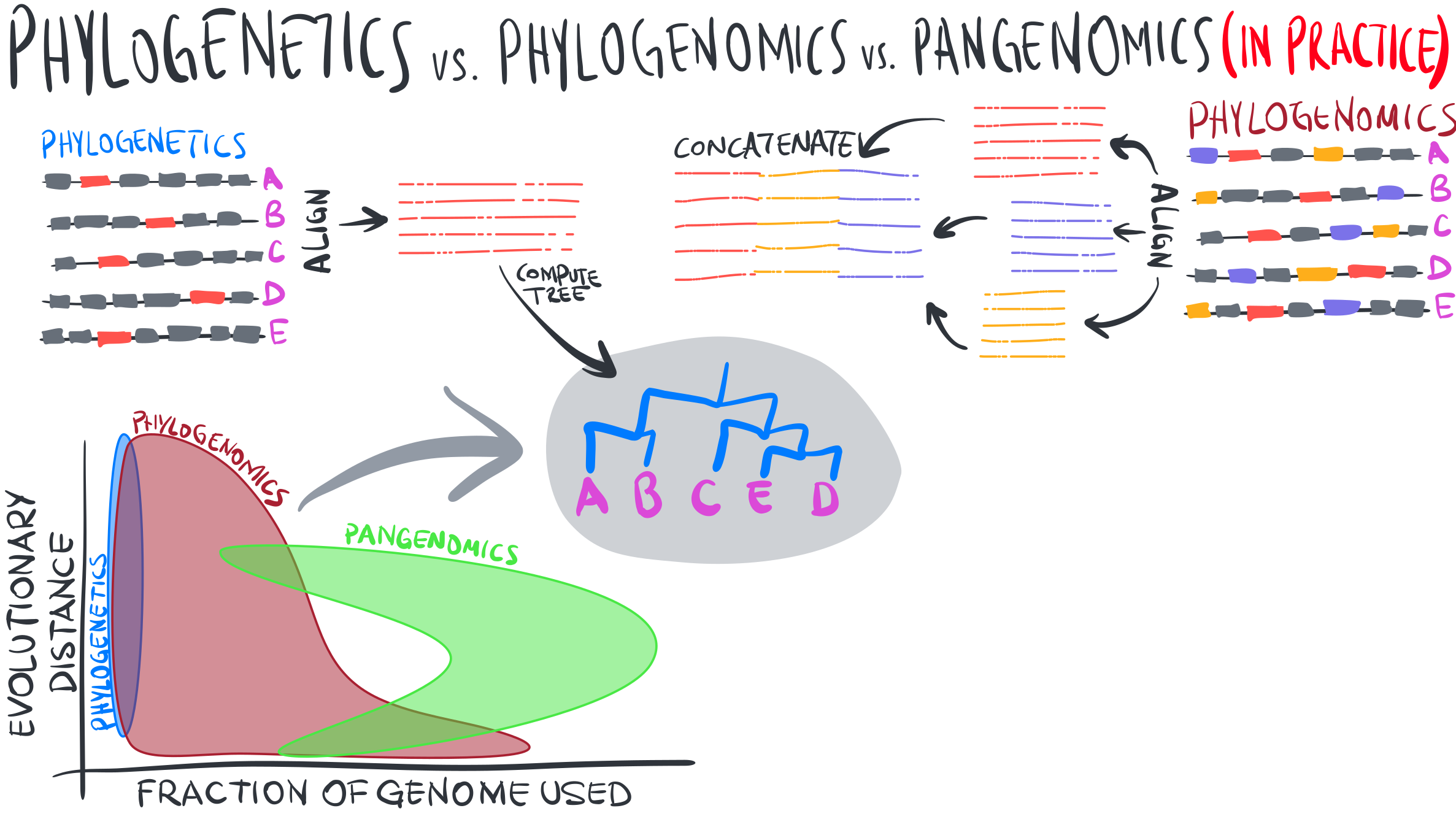 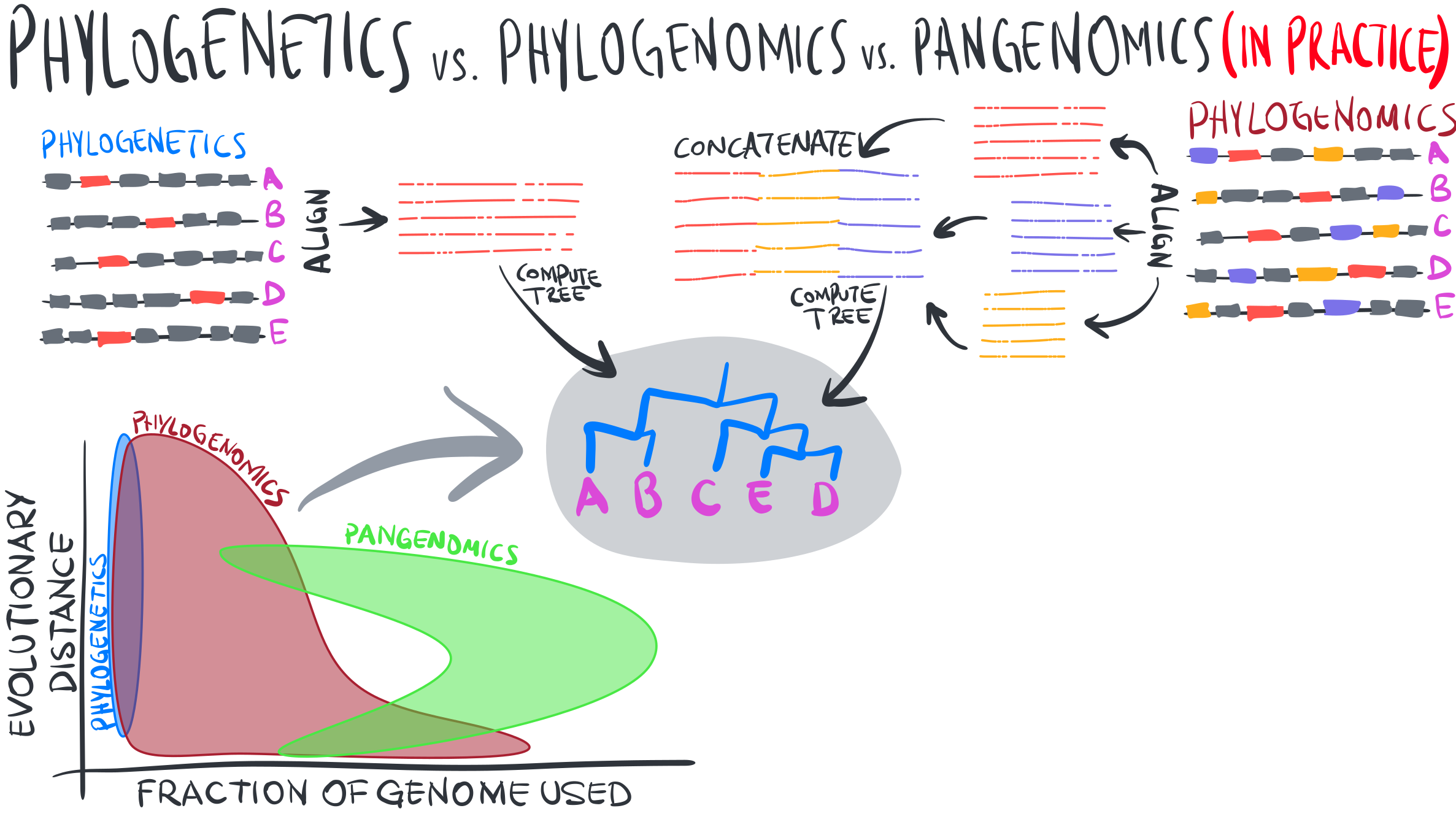 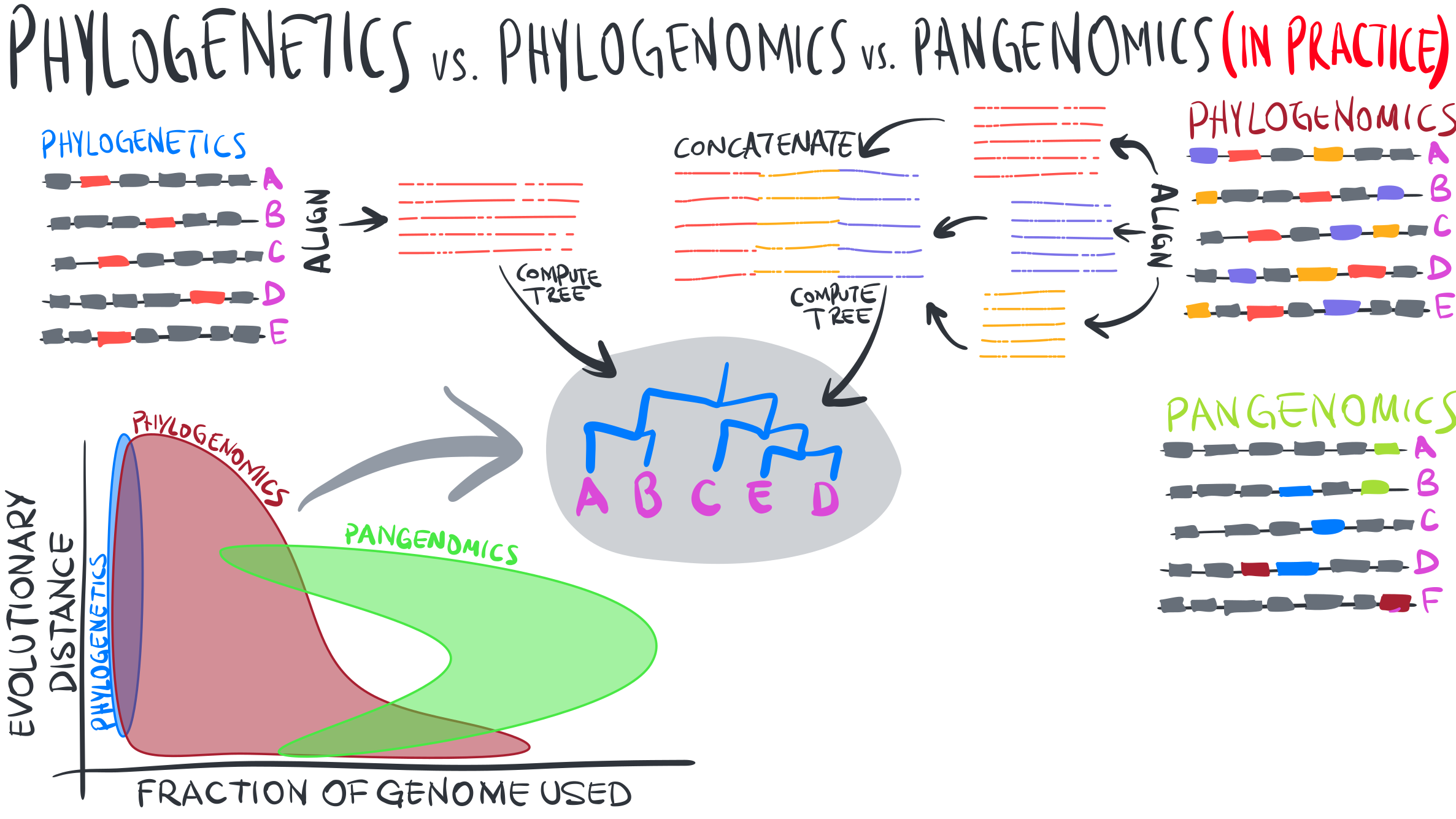 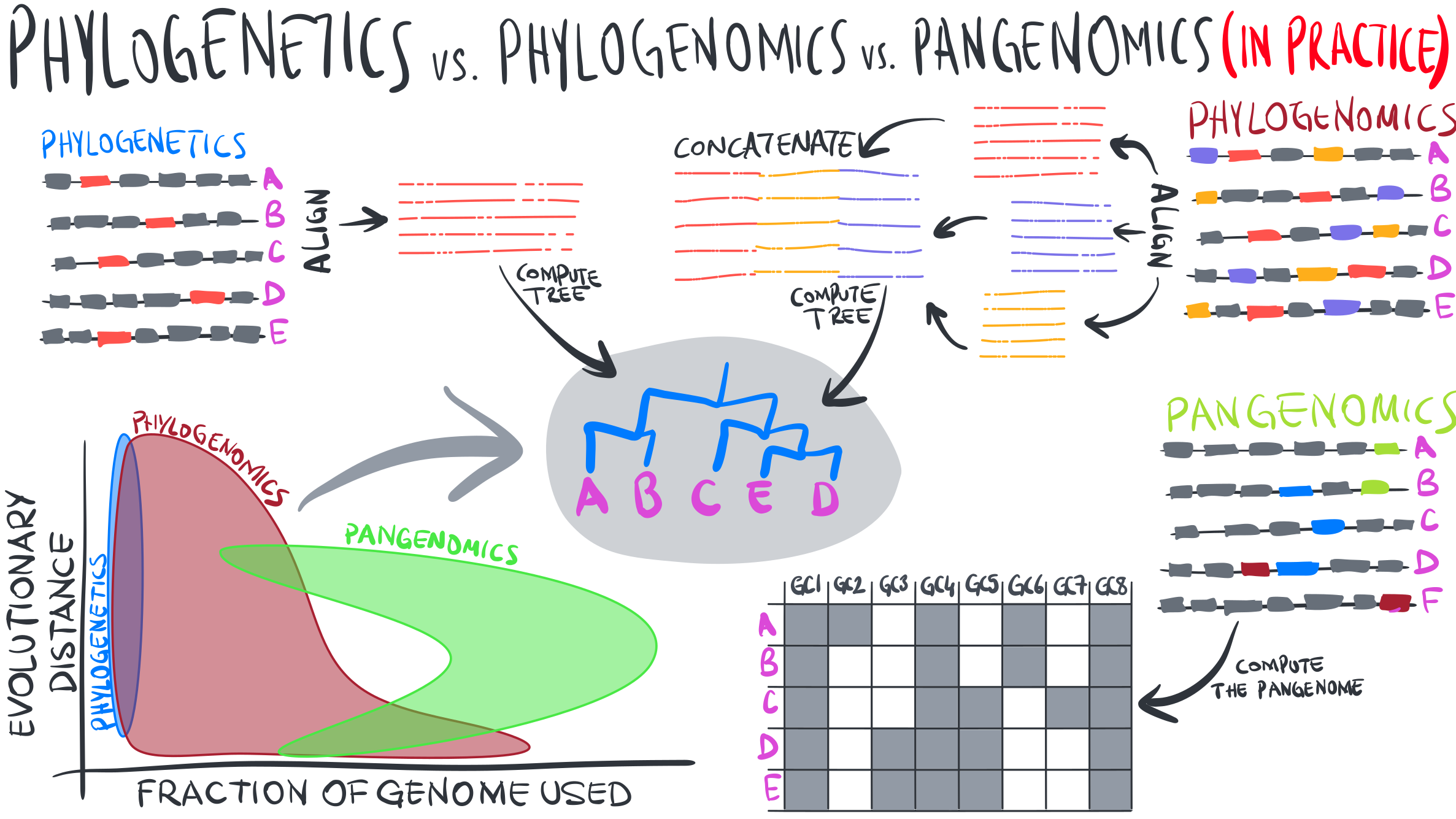 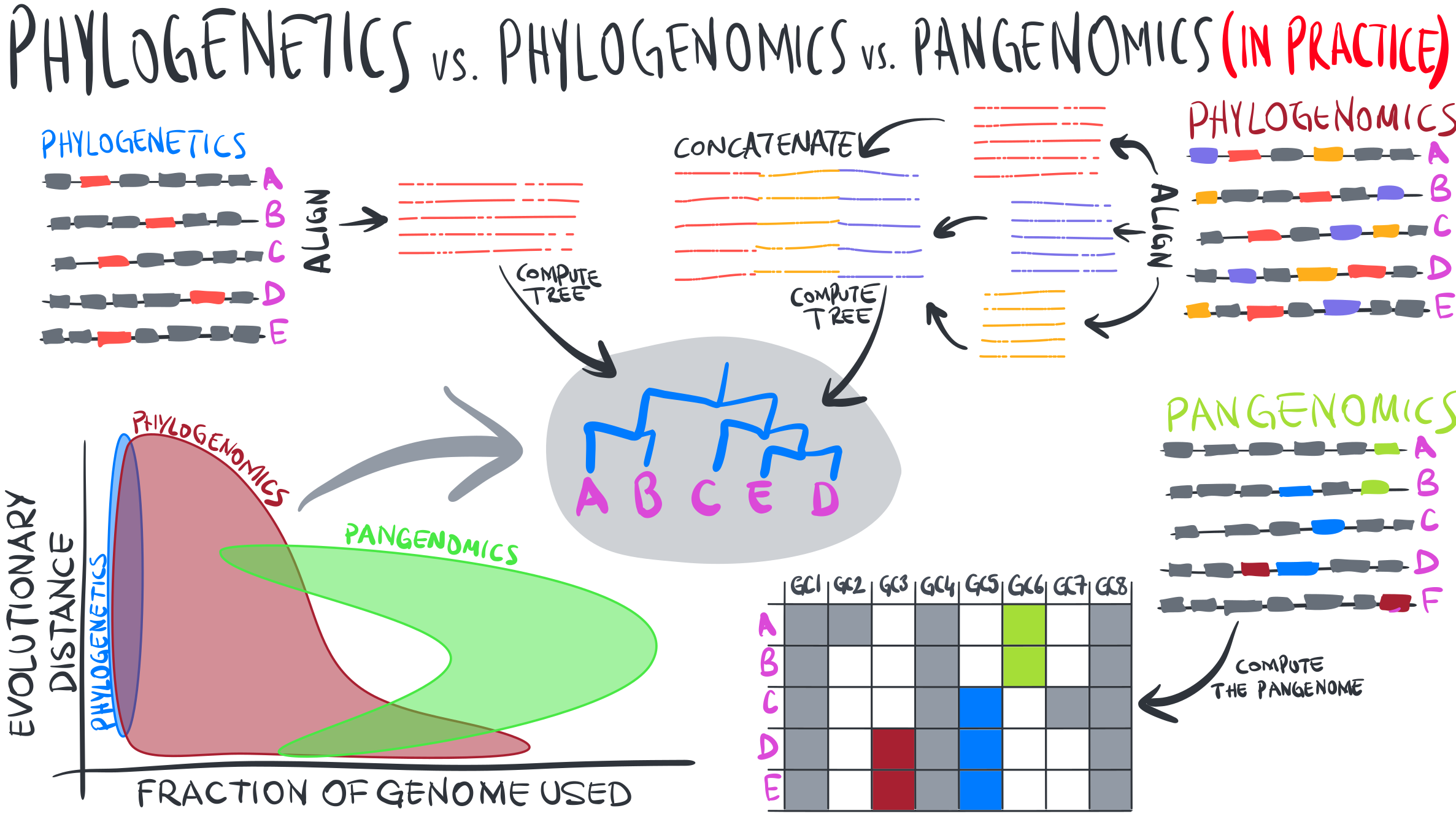 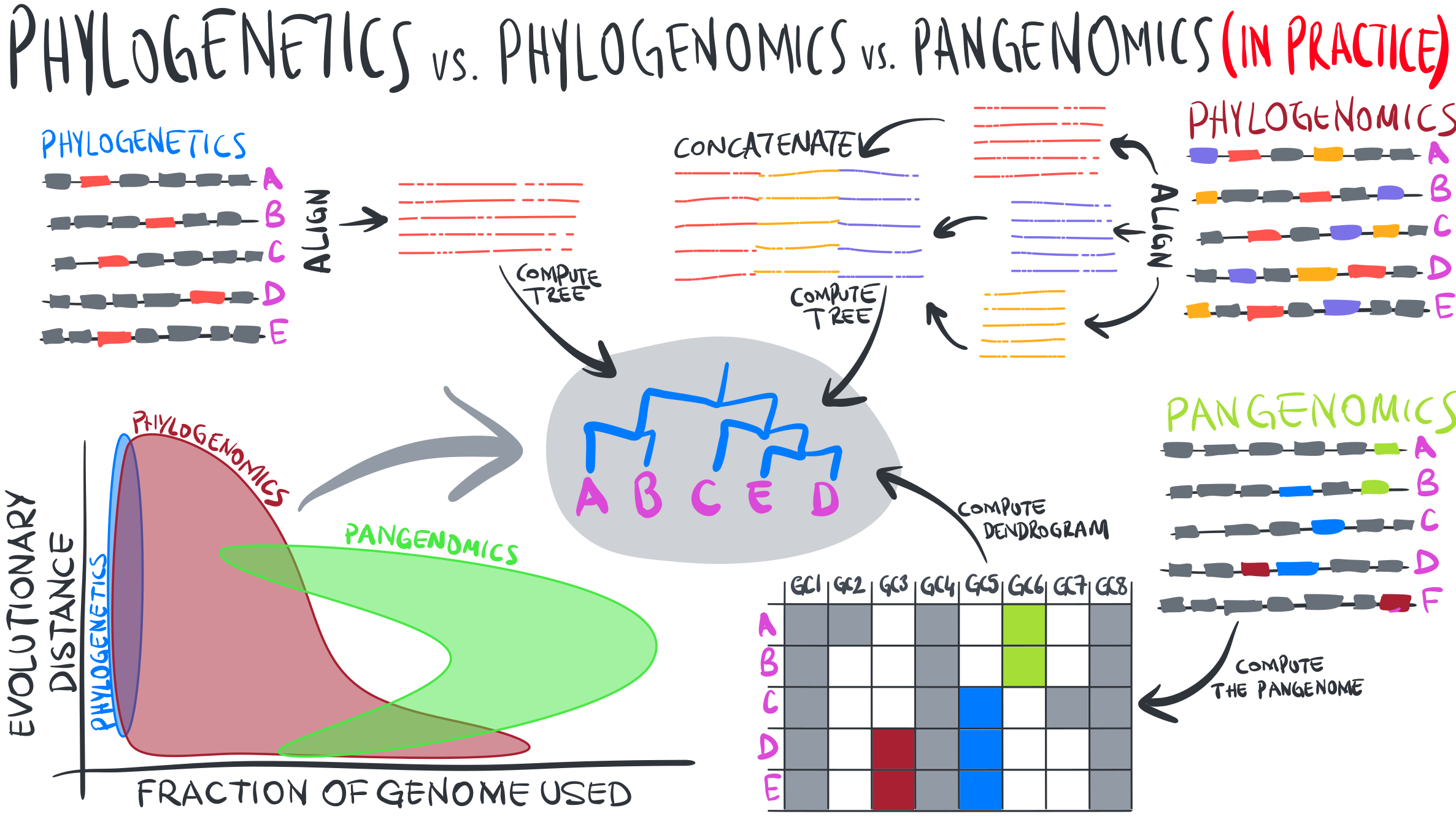